LC19  - Application du premier principe de la thermodynamique à la réaction chimique
I-2) État standard
Constituant gazeux, pur ou dans un mélange : état du gaz pur, considéré comme un Gaz parfait sous la pression standard.

 Constituant en phase condensée (liquide, solide), pur, dans un mélange, ou solvant : état de ce Constituant pur, dans le même état physique (solide ou liquide), sous la pression standard.

 Soluté: C=C°=1 mol/L , se comporte comme si il était dilué infiniment (soluté parfait), sous la pression standard.
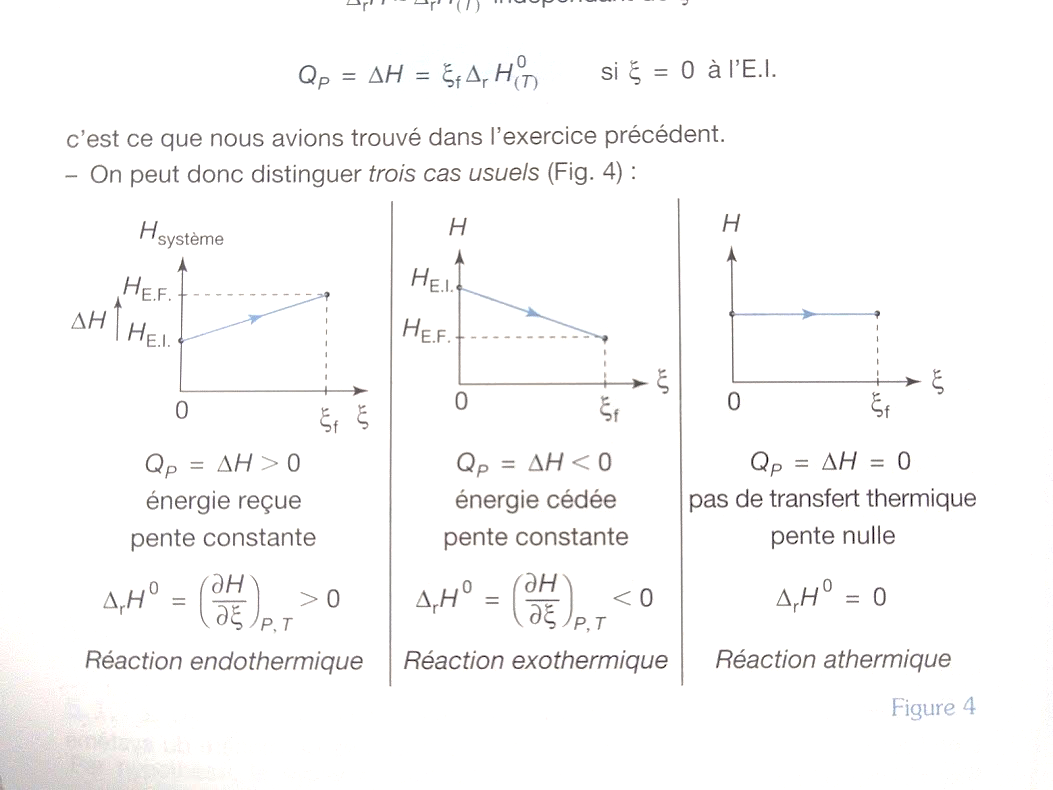 II-2) Détermination de la valeur en eau du calorimètre
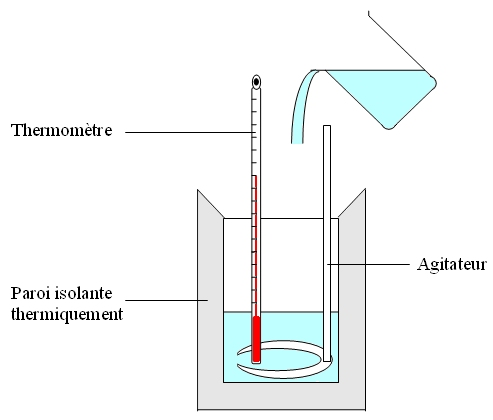 50 g d’eau froide à T1

+ 50 g d’eau chaude à T2
Tfinale = T3
II-2) Détermination de l’enthalpie standard de réaction
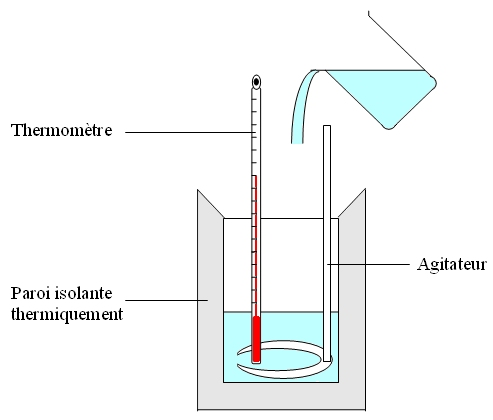 85g d’eau 

+ 10 mL HCl à 2 mol/L 

+ 10 mL NaOH à 2 mol/L
II-2) Détermination de l’enthalpie standard de réaction
NaOH(aq) + HCl(aq) → NaCl(aq) + H20(l)
III-1) État standard de référence d’un élément
L’état standard de référence d’un élément correspond à la forme physique la plus stable sous laquelle se trouve l’élément considéré, dans son état standard à la température T.
 Cas particuliers :
H,N,O,F,Cl  : gaz parfait diatomique à toute température
Carbone : graphite à toute température